Obedience
Even when we are well past our teens, we are not happy when others plan our time and make decisions on our behalf.
To be faithful in obedience…
We must:
	(1)	 have victory over pride

	(2) revise our thinking about submission
(3)  find real joy and protection in submitting our will to those who have authority over us

	(4)  subdue our fleshly desire for control
Faithfully Obey Your Parents
What are the rewards connected to this command?

How does this apply to adult children?
Obeying cheerfully, promptly, and willingly is the expectation of Scripture.
Mark 7: 5-13
Judges 11: 29-40
Faithful Obedience in Education and Jobs
Our excellence, diligence, competence, and positivity in our work are testimonies to God’s work in us… and should make it obvious we are believers.
Faithfully Submit to the Government
What two reasons does Peter give Christians to be obedient to the government?

1 Peter 2:13-17
What reason does Paul give for obeying the government?
 
(Remember he is talking about Nero and others in the Roman Empire.)

Romans 13: 1-7
There will always be someone telling you what to do.
If we must refuse obedience to the government God placed in authority over us, we must also recognize the decision will be costly.

Acts 5: 29
The Faithful Example of Jesus
He paid the ultimate price… in willing obedience.
Follow humble obedience.
It requires selflessness and submission.
Esteem others better than ourselves.
This is a deliberate choice.
Faithful obedience points beautifully to the faithful obedience of Christ and causes your Heavenly Father to smile at you with great pleasure.
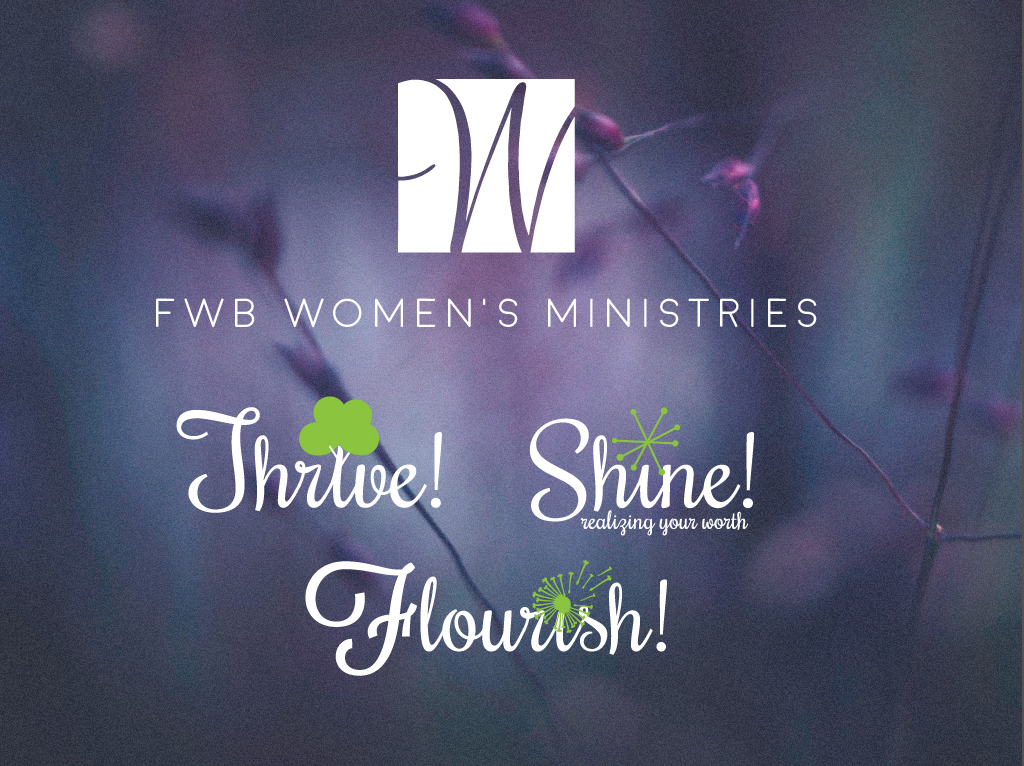